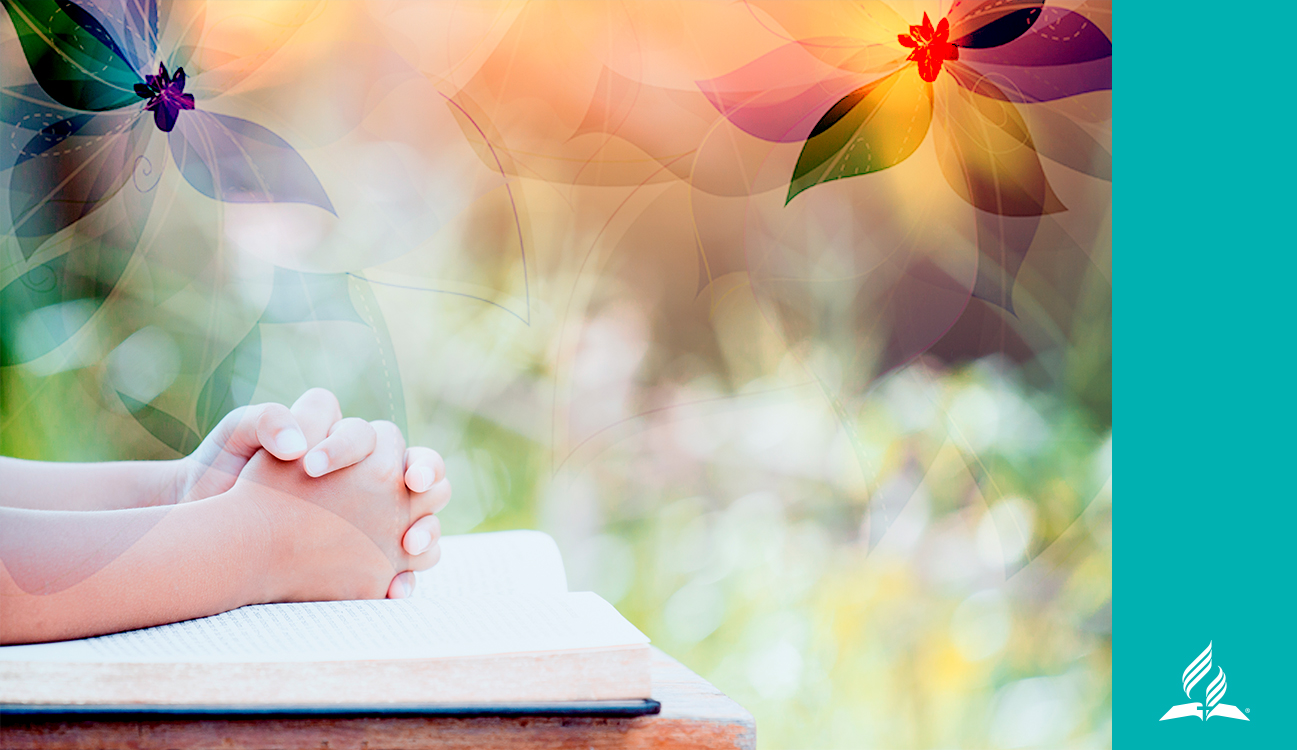 Orando en los Últimos Días
Por Cindy Tutsch, D.Min
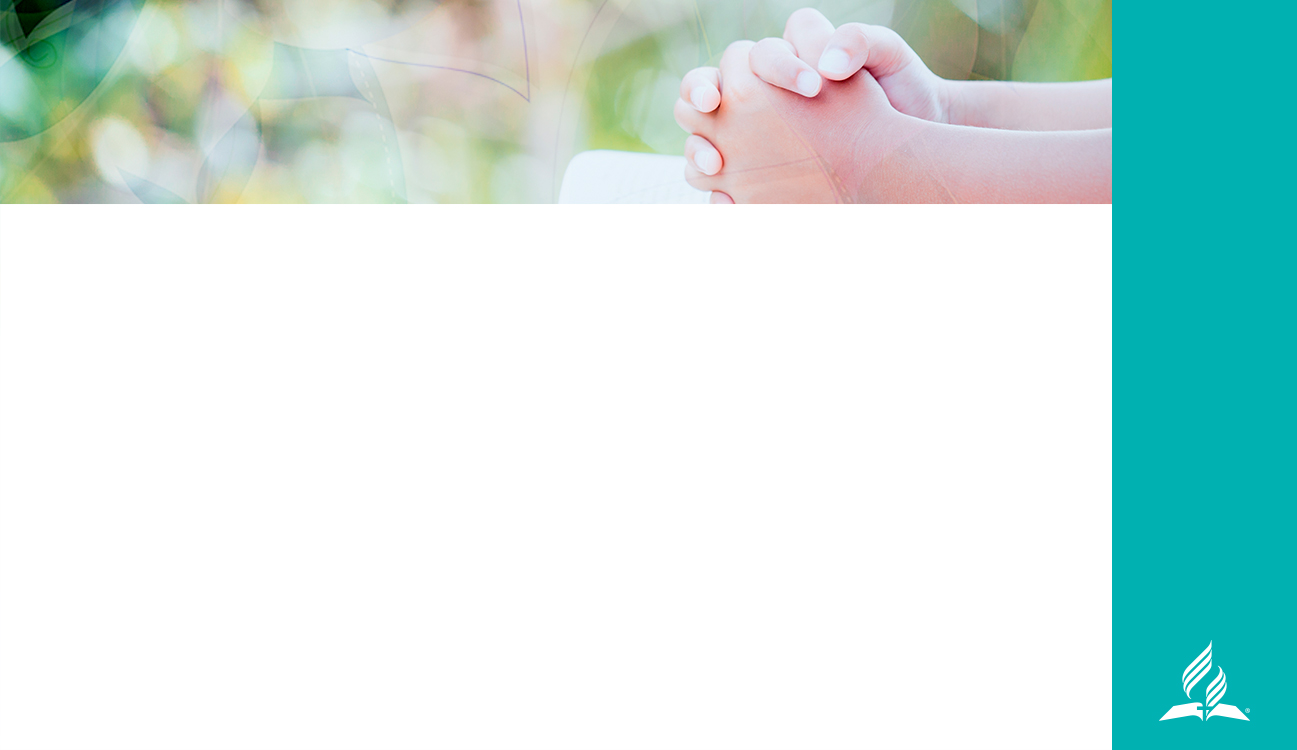 13 Cierto día Josué, que acampaba cerca de Jericó, levantó la vista y vio a un hombre de pie frente a él, espada en mano. Josué se le acercó y le preguntó:
—¿Es usted de los nuestros, o del enemigo?
14 —¡De ninguno! —respondió—. Me presento ante ti como comandante del ejército del Señor.
Entonces Josué se postró rostro en tierra y le preguntó:
—¿Qué órdenes trae usted, mi Señor, para este siervo suyo?
15 El comandante del ejército del Señor le contestó:
—Quítate las sandalias de los pies, porque el lugar que pisas es sagrado.
Y Josué le obedeció.
—Josué 5:13-15, NIV
[Speaker Notes: Josué 5:13-15, NIV
13 Cierto día Josué, que acampaba cerca de Jericó, levantó la vista y vio a un hombre de pie frente a él, espada en mano. Josué se le acercó y le preguntó:
—¿Es usted de los nuestros, o del enemigo?
14 —¡De ninguno! —respondió—. Me presento ante ti como comandante del ejército del Señor.
Entonces Josué se postró rostro en tierra y le preguntó:
—¿Qué órdenes trae usted, mi Señor, para este siervo suyo?
15 El comandante del ejército del Señor le contestó:
—Quítate las sandalias de los pies, porque el lugar que pisas es sagrado.
Y Josué le obedeció.
¡Imagina la tensión! Moisés había muerto y Josué es ahora el nuevo líder de Israel y ha llegado finalmente el tiempo de entrar a Canaán. Pero las turbulentas aguas del río Jordán se oponen formidablemente entre la costa oriental, más allá de la cual se extiende el vasto y árido desierto y las fértiles colinas de Canaán al occidente. ¿Cómo va a hacer Josué que un millón de personas atraviese el gran río Jordán en la estación misma de las  inundaciones?]
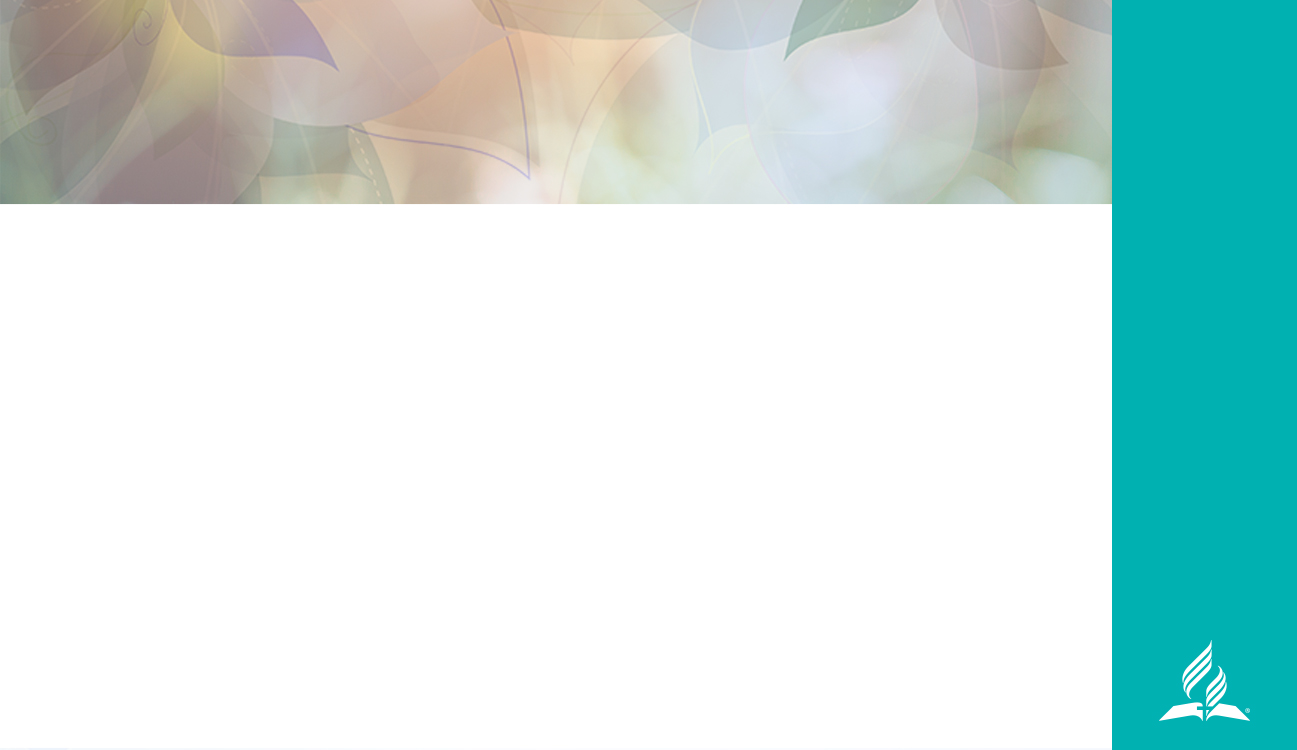 LAS HISTORIAS BÍBLICAS HAN SIDO ESCRITAS PARA NUESTRA INSTRUCCIÓN
Cuatro lecciones para aprender de esta historia acerca de la oración en los últimos días:
Josué recuerda lo que Dios ha hecho en el pasado, cuando partió las aguas del Mar Rojo. 
Josué espera oír de parte de Dios, antes de organizar el cruce. 
Josué guía a la inmensa congregación en confesión y sumisión, como preparación para entrar en la tierra prometida. 
Josué no se apresura  a entrar a la guerra con sus hombres armados. Josué espera que el Señor le revele su plan para conquistar Canaán.
[Speaker Notes: LAS HISTORIAS BÍBLICAS HAN SIDO ESCRITAS PARA NUESTRA INSTRUCCIÓN 
 
El apóstol Pablo dice que las historias bíblicas han “quedado escritas para advertencia nuestra, pues a nosotros nos ha llegado el fin de los tiempos” (1 Corintios 10:11). En otras palabras, las historias de la Biblia pueden proveer principios  que nos pueden ayudar a mantenernos firmes en medio de los tan caóticos días que vivimos en la actualidad. ¿Qué principios podemos aprender acerca de la oración en los últimos días, a través de esta historia? 
 
Josué recuerda lo que Dios ha hecho en el pasado, cuando partió las aguas del Mar Rojo. 
Josué espera oír de parte de Dios, antes de organizar el cruce. 
Josué guía a la inmensa congregación en confesión y sumisión, como preparación para entrar en la tierra prometida. 
Josué no se apresura  a entrar a la guerra con sus hombres armados. Josué espera que el Señor le revele su plan para conquistar Canaán.]
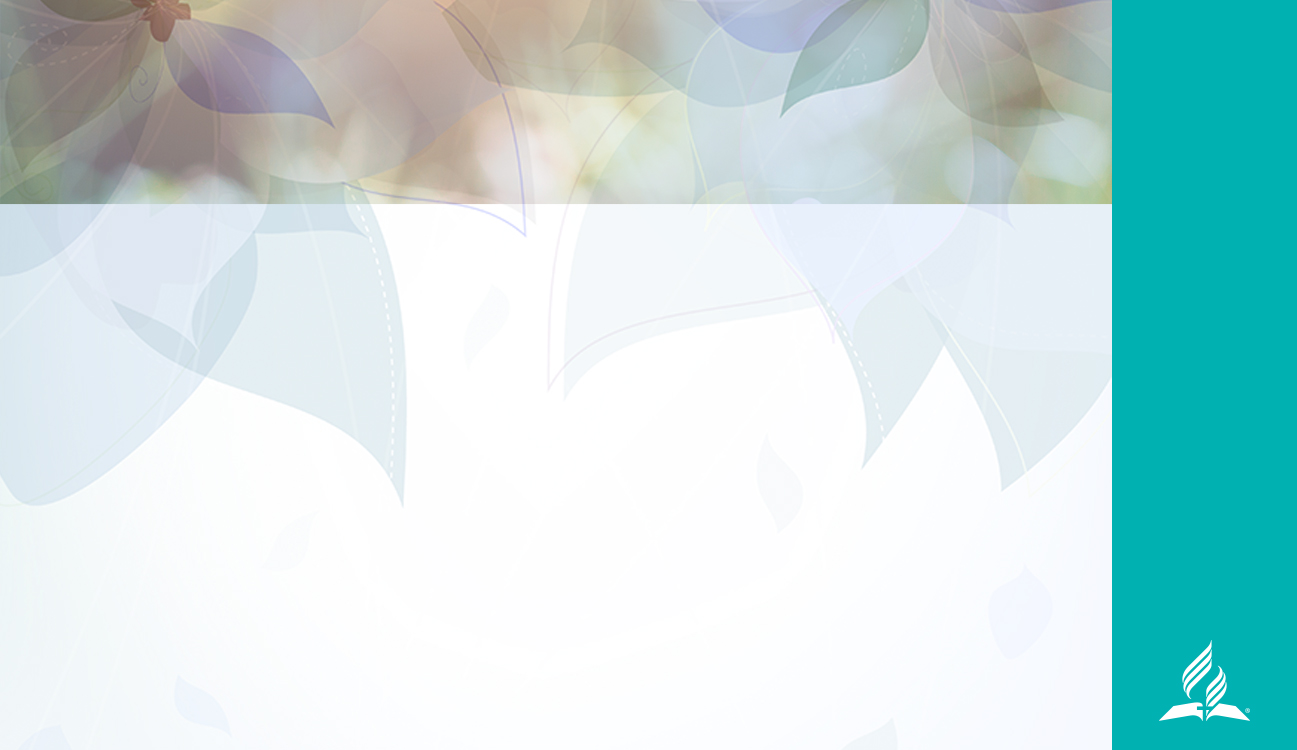 La Crisis de Josué
¿Cómo va Josué a  conducir al pueblo de Dios a través de ese río en la época de inundaciones?
 Josué ora
 la gente ora 
 los sacerdotes obedecen
[Speaker Notes: El orar como Josué nos preparará para el tiempo de angustia cuando Jesús nos lleve a través de las aguas y nos dirija hasta la tierra prometida del cielo. Pero antes de desempacar esas cuatro lecciones en esta historia, que son importantes para nosotros en estos últimos días, repasemos rápidamente la historia en sí. La pregunta es: ¿Cómo va Josué a  conducir al pueblo de Dios a través de ese río en la época de inundaciones? Vamos a encontrar que en esta crisis, Josué ora, la gente ora y los sacerdotes obedecen.]
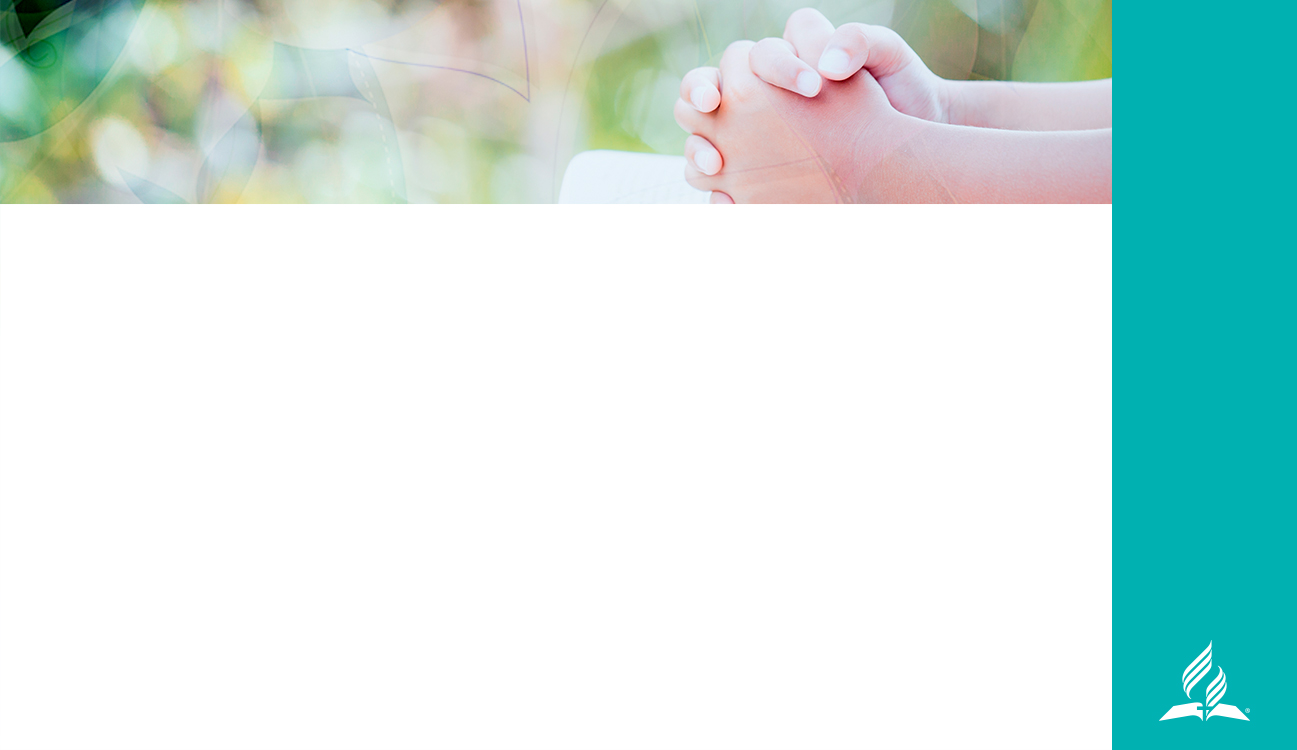 Josué ora —esperando escuchar el mensaje por parte de Dios
“Por eso tú y todo este pueblo deberán prepararse para cruzar el río Jordán y entrar a la tierra que les daré a ustedes los israelitas. . . Sé fuerte y valiente, porque tú harás que este pueblo herede la tierra que les prometí a sus antepasados. . .. Ya te lo he ordenado: ¡Sé fuerte y valiente! ¡No tengas miedo ni te desanimes! Porque el Señor tu Dios te acompañará dondequiera que vayas”.
—Josué 1:2,6, 9, NVI
[Speaker Notes: ¿Qué hace Josué en esta crisis de no tener medio de transporte para cruzar el río? Por supuesto, ¡busca a Dios en oración! Pero para Josué, la oración no es un recital pasivo de sus deseos y ni siquiera de su necesidad de orientación, aun cuando sea tan esencial. Josué está acostumbrado a entrar en la presencia de Dios mediante la oración como un activo oyente, completamente esperando escuchar lo que Dios le quiere decir. Y en la hora de extrema necesidad de Josué, Dios le envía palabras de ánimo: “Mi siervo Moisés ha muerto. Por eso tú y todo este pueblo deberán prepararse para cruzar el río Jordán y entrar a la tierra que les daré a ustedes los israelitas. . . Sé fuerte y valiente, porque tú harás que este pueblo herede la tierra que les prometí a sus antepasados. . .. Ya te lo he ordenado: ¡Sé fuerte y valiente! ¡No tengas miedo ni te desanimes! Porque el Señor tu Dios te acompañará dondequiera que vayas” (Josué 1:2,6, 9, NVI).
 
Cuando Josué ora, no sabe qué es lo que Dios va a hacer para convertir el cruce del Jordán en una realidad. De todas maneras, creyendo con fe que Dios le va a abrir un camino a su pueblo, Josué se comienza a preparar para el cruce enviando a dos espías procedentes del campamento israelita a la ciudad de Jericó, una fortaleza de las fuerzas militares cananeas.]
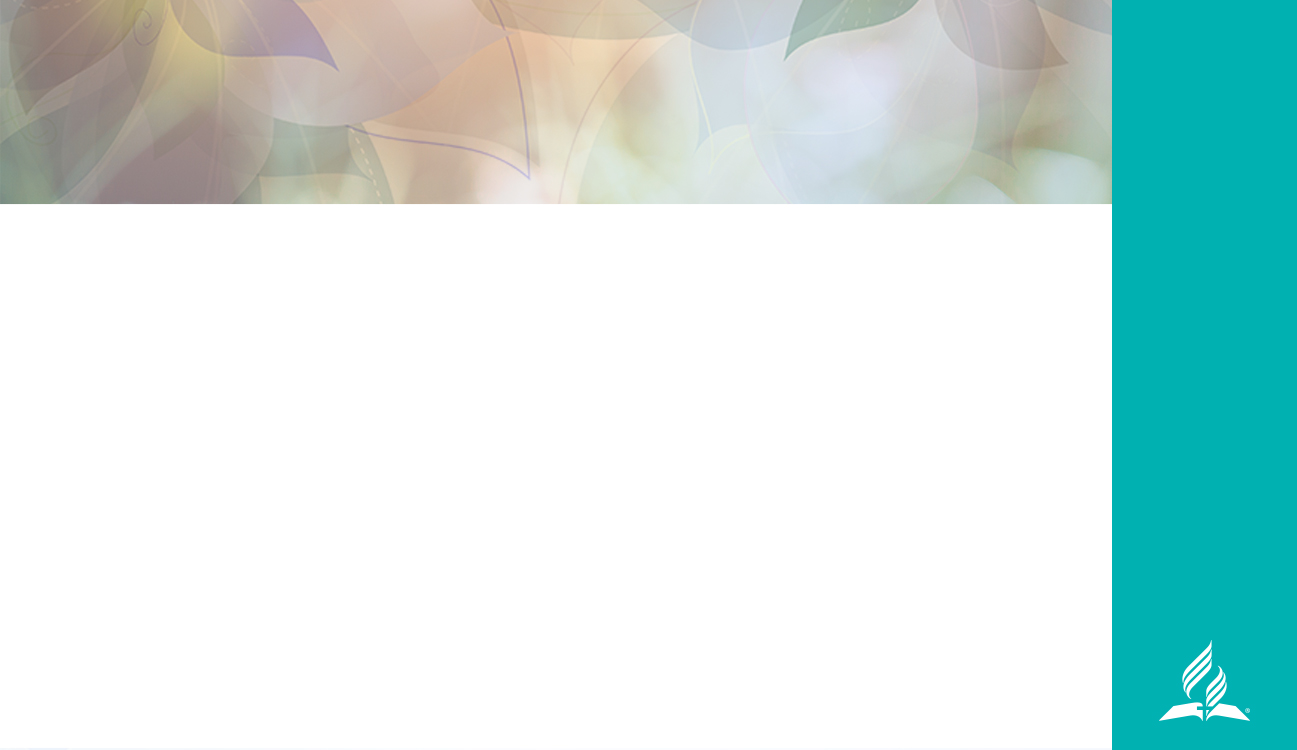 Los israelitas oran — Confesando y sometiéndose
“Nosotros obedeceremos todo lo que nos has mandado, e iremos adondequiera que nos envíes” 
Josué 1:16 NVI
[Speaker Notes: Los israelitas oran —Confesando y sometiéndose 
Después de recibir el positivo informe de parte de los fieles espías, Josué instruye al pueblo para que se santifique en preparación para el acto milagroso que Dios va a realizar en su favor. (Josué 3:5). En otras palabras, su preparación consiste en confesar sus pecados unos a otros y a Dios. Debían buscar el rostro de Dios tanto individual como corporativamente, no permitiendo que nada su opusiera entre ellos y Dios, quien ellos creían que iba a hacer grandes cosas al día siguiente.  
 
¡Qué precioso tiempo de compañerismo, confesión y canto deben haber disfrutado! Esa reunión de oración seguramente estuvo caracterizada por lágrimas de gozo al pedir y recibir la gente perdón por parte de aquellos a quienes habían ofendido y de quiénes les habían ofendido, así como de Dios. 
 
¡La vida de activa oración y comunión con Dios de Josué llena de energía la desvalida fe del cansado pueblo de Dios! Y el pueblo expresa su disposición a obedecer los mandamientos de Dios:  “Nosotros obedeceremos todo lo que nos has mandado, e iremos adondequiera que nos envíes” (Josué 1:16 NVI).]
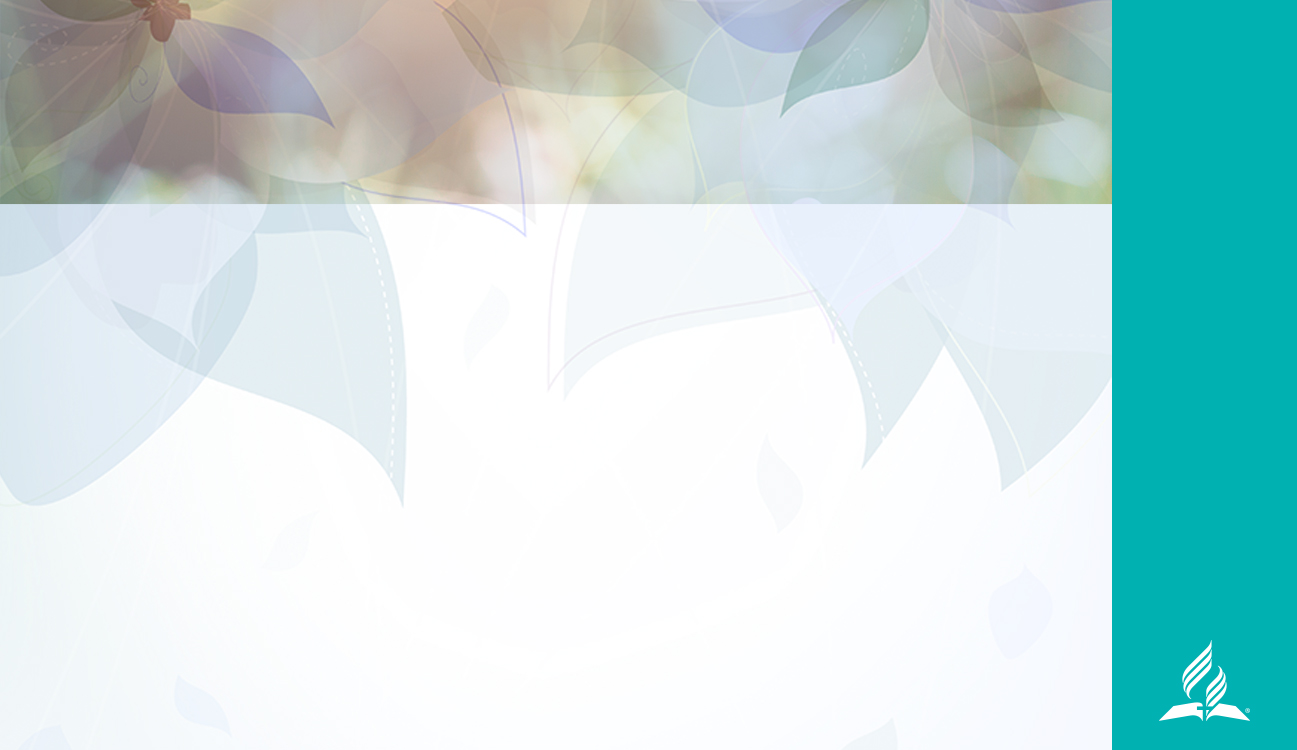 Los sacerdotes obedecen —actuando por fe
“Los sacerdotes que portaban el arca del pacto del Señor permanecieron de pie en terreno seco, en medio del Jordán, mientras todo el pueblo de Israel terminaba de cruzar el río por el cauce totalmente seco”.
Josué 3:17 NVI
[Speaker Notes: Los sacerdotes obedecen —actuando por fe

En la mañana, dirigidos por el Señor, Josué manda a los sacerdotes que lleven el arca del testimonio hasta la orilla del caudaloso río y entren con ella dentro de sus aguas. La multitud observa. 
 
Cuando los pies de todos los sacerdotes que llevaban el arca tocaron las aguas, la corriente de aguas de uno de los lados, retrocedió de pronto.  Al fluir hacia adelante la corriente del otro lado, el lecho del río se volvió terreno seco. Los sacerdotes avanzaron solemnemente hasta el centro del canal y permanecieron ahí con el arca, mientras toda la nación de más de un millón de personas cruzó hasta el lado oeste. Josué les ordenó a doce hombres representantes de las tribus de Israel que acarrearan cada uno una piedra grande del lecho del río. Entonces les pidió a los sacerdotes que cargaban el arca, que avanzaran hasta la otra orilla. El momento en que los pies de los sacerdotes tocaron la otra orilla y el arca estuvo a salvo en la otra orilla del río, el muro de agua contenido fluyó nuevamente a través del cauce natural del río. “Los sacerdotes que portaban el arca del pacto del Señor permanecieron de pie en terreno seco, en medio del Jordán, mientras todo el pueblo de Israel terminaba de cruzar el río por el cauce totalmente seco” (Josué 3:17, NVI).]
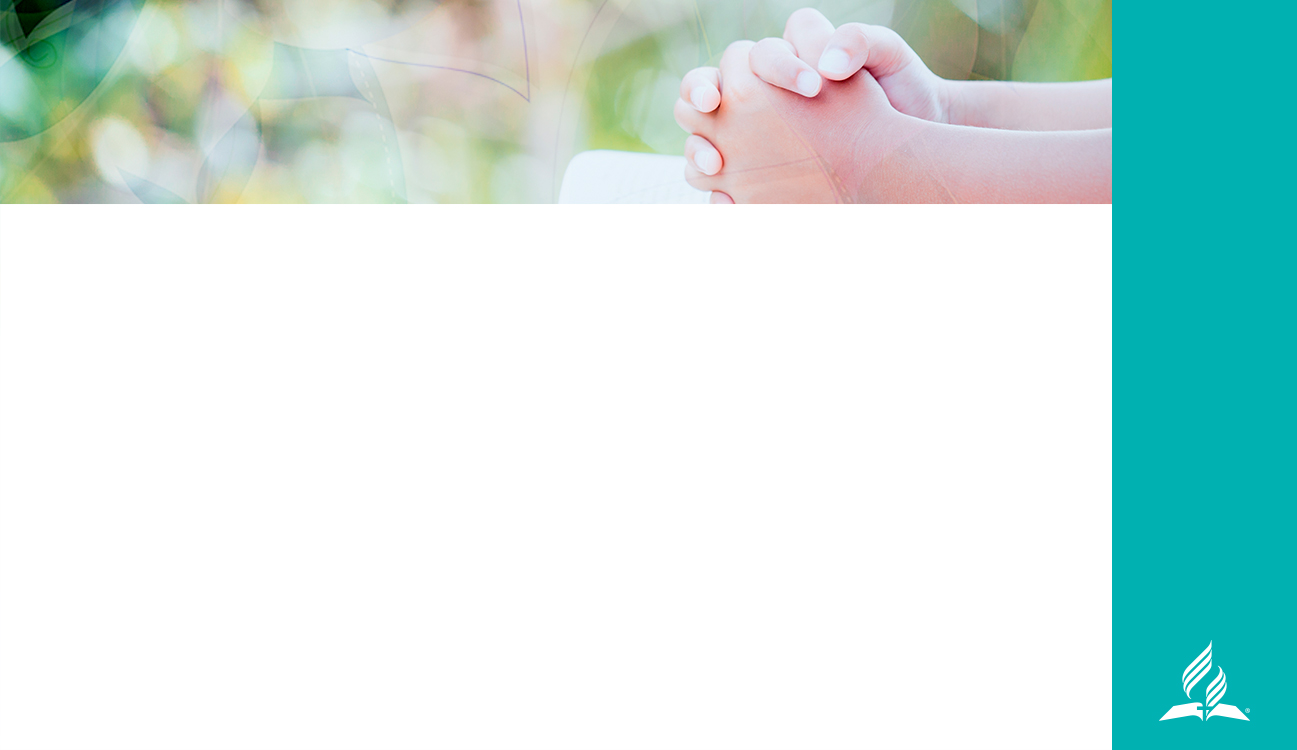 LECCIÓN UNO: LA ORACIÓN ABRE EL CORAZÓN DE DIOS
Dios desea que:
Nos aferremos a sus promesas, 
Creamos que estas promesas tambien son para nosotros, como lo fueron para los que las recibieron inicialmente. 
Y Él quiere que esperemos que sucedan grandes cosas de parte de Él. 
Muchas veces, luchamos nosotros solos con nuestros dilemas. 
Ganamos una gran victoria cuando finalmente le permitimos a Jesús ser Señor, no solamente de nuestra vida, ¡sino también de nuestros pensamientos!
[Speaker Notes: LECCIÓN UNO: LA ORACIÓN ABRE EL CORAZÓN DE DIOS
 
Para Josué, la oración no era un deber, un ritual o una tarea. Jesús era su Amigo y Josué conversaba regularmente con él, abriéndole el corazón a Dios en busca de orientación, transformación y compañerismo. ¿Qué podemos aprender de la historia de Josué? Josué eligió apoyarse en la instrucción de Dios. Josué creyó la promesa (Josué 1:7) de que por medio de la fortaleza de Dios él podía ser fuerte, valiente y observar fielmente su ley. Josué actuó conforme a la Palabra del Señor. Más tarde,  Josué aprendió a través del fiasco, en relación con los engañosos gabaonitas, que el descuido en buscar la dirección de Dios en cada circunstancia puede traer consecuencias devastadoras y de gran alcance.  (Josué 9).
 
¡Qué gran ejemplo para nosotros! La Biblia abunda en promesas de Dios para nosotros! Dios anhela que hagamos propias esas promesas, que creamos que son también para nosotros, así como lo fueron para los oyentes originales a los que estaban dirigidas; y que realmente esperemos grandes cosas por parte de él. Podemos orar nuevamente al corazón compasivo de Dios, por el cumplimiento de esas promesas. Pero muchas veces, luchamos nosotros solos con nuestros dilemas. Cuando finalmente le entregamos esas cargas a Jesús, reconociendo por fe que él es Todopoderoso, Omnisapiente y todo amor y compasión,  podemos triunfar sobre nuestros sentimientos oscuros. Ganamos una gran victoria cuando finalmente le permitimos a Jesús ser Señor, no solamente de nuestra vida, ¡sino también de nuestros pensamientos!]
Oramos —Creando una relación con Dios
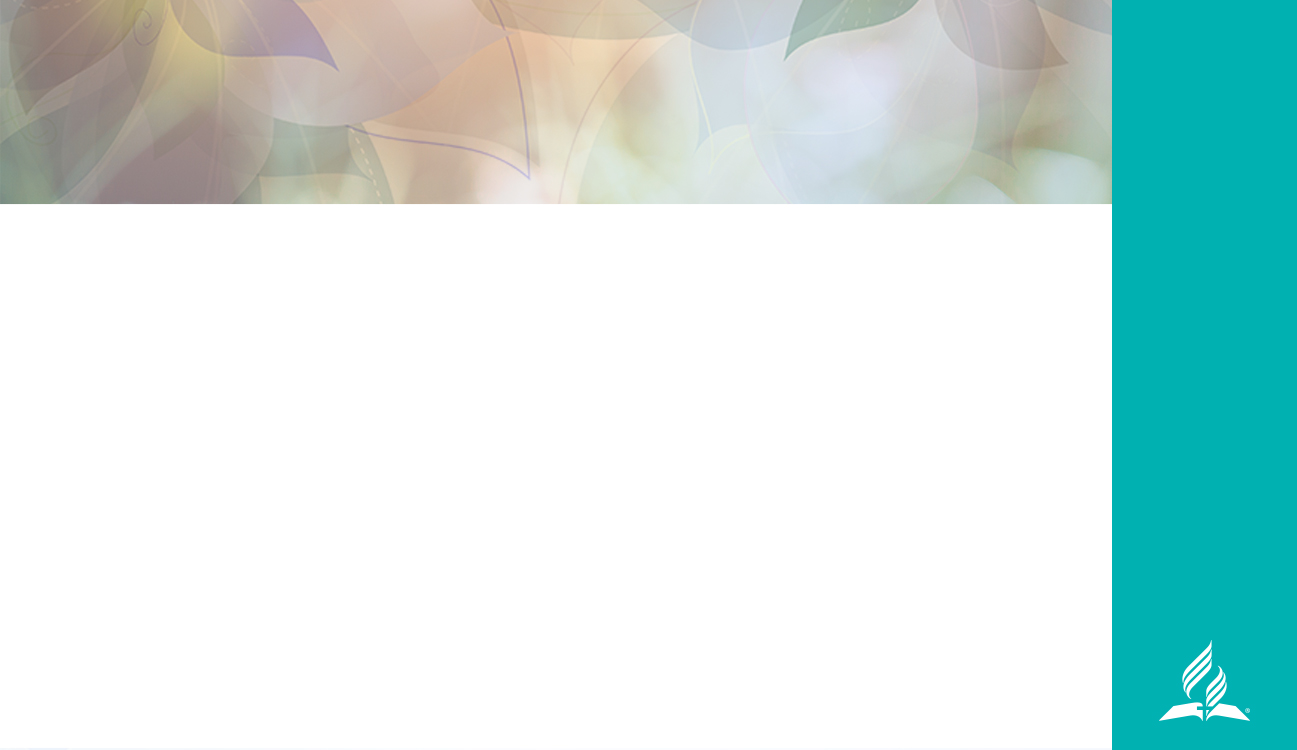 ¿Qué haces allí postrado?”
—Josué 7:10, NVI

“Al que a mí viene, no lo rechazo “ 
Juan 6:37, NVI
[Speaker Notes: Oramos —Creando una relación con Dios 

La comunicación es vital en cualquier relación y, especialmente, en nuestra relación con el Dios del cielo y de la tierra. Sí. Él sabe lo que estamos pensando; pero anhela que le digamos directamente todo lo que sentimos. 
 
Cuando los israelitas fueron totalmente derrotados en Hai, Josué se postró rostro en tierra delante del Señor. Notemos la respuesta de Dios: “¡Levántate! ¿Qué haces allí postrado?”  (Josué 7:10, NVI). Al dirigirle esta pregunta, Dios está invitando a Josué a comunicarle verbalmente lo que tiene en el corazón. Esta invitación a comunicarnos con Dios ¡no requiere que le prediquemos un sermón a Dios como respuesta! Algunas veces todo lo que nuestro corazón arrepentido puede verbalizar en un clamor es “¡Sálvame, Señor, que perezco!” Tal oración siempre será escuchada por nuestro Señor Jesucristo, quien nos promete: “Al que a mí viene, no lo rechazo “ (Juan 6:37, NVI).]
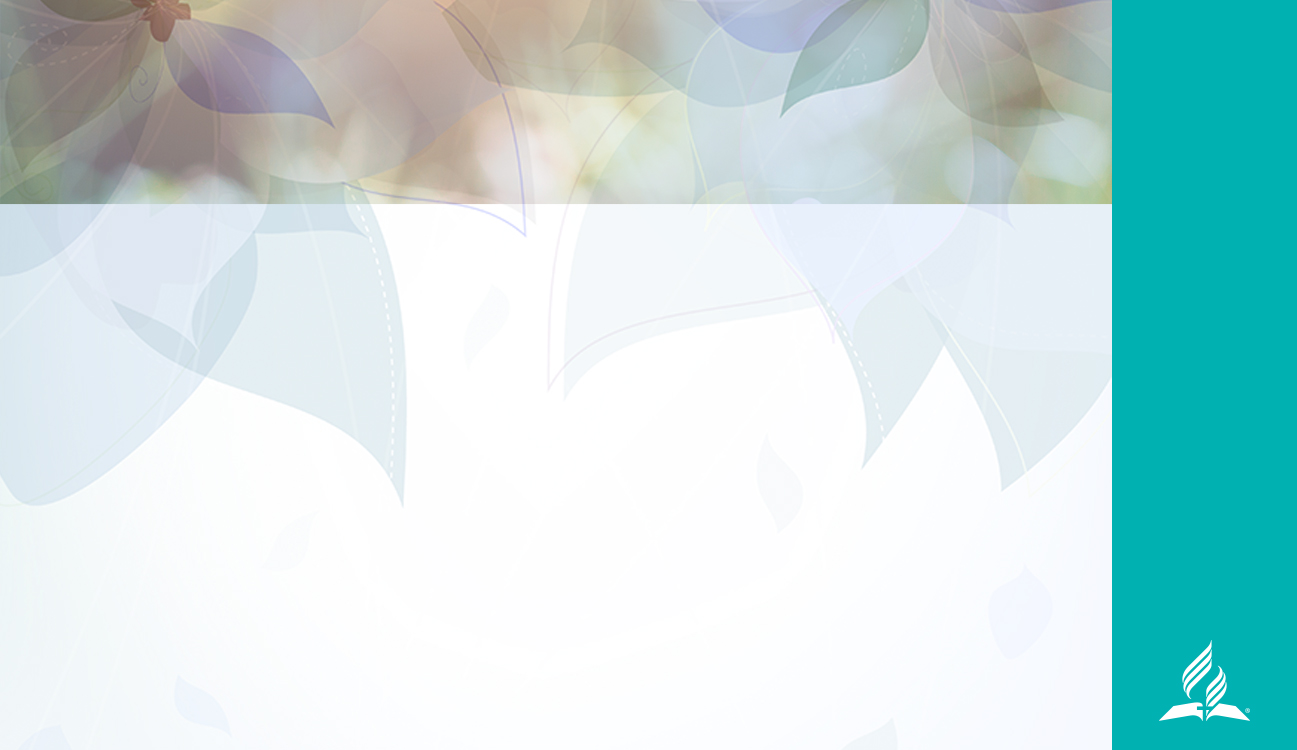 Oramos — Creando una relación con Dios
Mi corazón te ha escuchado decir: ‘Ven y habla conmigo’, 
     Y mi corazón responde: ‘Señor, aquí vengo’.
—Salmo 27: 8 (NLT)
[Speaker Notes: ¿Te has sentido triste alguna vez por falta de comunicación en una relación cercana? Eso puede ser muy doloroso. Siendo que el hombre y la mujer fueron creados a la imagen de Dios. (Génesis 1:27), también lastimamos el corazón de Dios cuando descuidamos el conversar con él, cuando somos reacios a creer que sus promesas son para nosotros. ¿Sabías que Dios nos pide que discutamos con él todos los aspectos de nuestra vida? El salmista lo describe de esta manera: 

El corazón me dice: ¡Busca su rostro!     	Y yo, Señor, tu rostro busco. —Salmo 27: 8 (NVI)
 
La versión en inglés NTL lo dice de esta manera: 
Mi corazón te ha escuchado decir: ‘Ven y habla conmigo’, 
     Y mi corazón responde: ‘Señor, aquí vengo’.
—Salmo 27: 8 (NLT)

Piensa en Jesús como el lazo de unión entre tú y Dios, el Padre. Imagina a Jesús abrazándote con un brazo, mientras se aferra al trono del Dios infinito con el otro. Qué imagen tan íntima y reconfortante de Cristo respondiendo a nuestras oraciones. 
 
Tal vez no recibas una inmediata evidencia externa de la respuesta a tu oración, pero puedes estar seguro de que lo que Dios ha prometido, va a llevarse a cabo cuando más lo necesites. Cuando acudes a él en oración, él va a resolver tus desafíos en el momento mejor y para tu mejor bien. ¡Se puede confiar en él! Aquellos que verdaderamente  comulgan con Dios y escuchan su voz, no simplemente se apresuran a una oración de rutina con una mano en el pasador de sus ocupadas vidas. No, ¡ellos se toman el tiempo para estar en su presencia! 
 
Nuestro mundo actual enfrenta desafíos sin precedentes. Un antiguo himno evangélico comienza con las siguientes palabras: “Si alguna vez realmente necesitamos al Señor, es seguramente hoy y más que nunca”. Nuestras  familias, la familia de la iglesia y nuestra nación, enfrentan polarización y divisiones. Eventos muy dolorosos ejercen su impacto en la forma como llevamos a cabo nuestro ministerio, la forma como testificamos y como evangelizamos. Sin embargo, si buscamos al Señor, él nos ayudará a saber lo que debemos hacer en estos tiempos de calamidades, aflicciones, angustias y conflicto. ¿Cómo podemos “escuchar lo que el Espíritu dice a las iglesias?” (Apocalipsis 2:29). Podemos descubrir cuál sea su voluntad a través de la oración no apresurada y prevaleciente.]
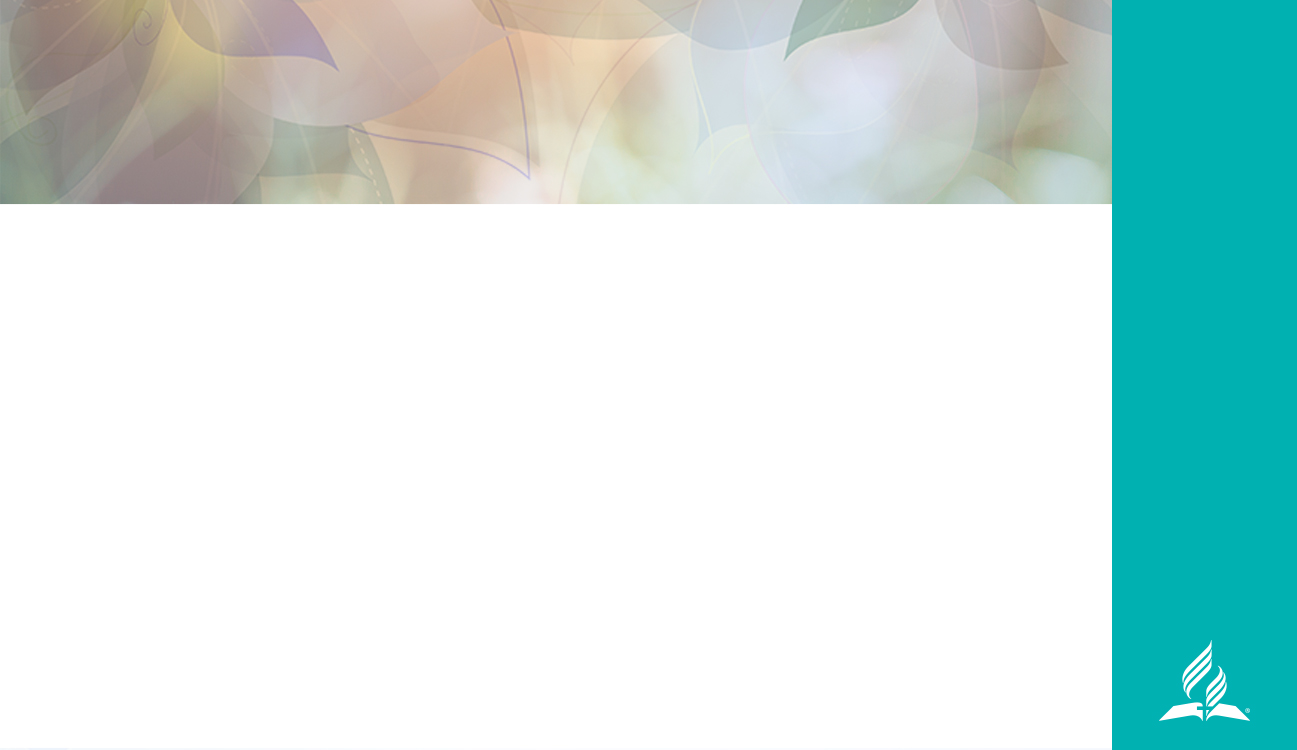 Jesús ora —preparándose para la batalla con el enemigo
“Muy de madrugada, cuando todavía estaba oscuro, Jesús se levantó, salió de la casa y se fue a un lugar solitario, donde se puso a orar” Marcos 1:35, NVI
“Por aquel tiempo se fue Jesús a la montaña a orar, y pasó toda la noche en oración a Dios”  
Lucas 6:12, NVI
[Speaker Notes: Jesús ora —preparándose para la batalla con el enemigo

El evangelio de San Marcos describe los hábitos de oración de Jesús: “Muy de madrugada, cuando todavía estaba oscuro, Jesús se levantó, salió de la casa y se fue a un lugar solitario, donde se puso a orar” (Macos 1:35, NVI). No solamente se levantaba Jesús muy de mañana para orar, algunas veces oraba toda la noche. El evangelio de Lucas nos dice: “Por aquel tiempo se fue Jesús a la montaña a orar, y pasó toda la noche en oración a Dios”  (Lucas 6:12, NVI). En los momentos cumbre de su vida, antes de enfrentarse a sus pruebas y desafíos, Jesús oró. Si Jesús  consideraba necesario orar continuamente en preparación para la batalla con Satanás y las tentaciones a pecar, imagina ¡cuánto más nosotros necesitamos orar, siendo seres mortales pecadores, irritables, celosos e impredecibles!]
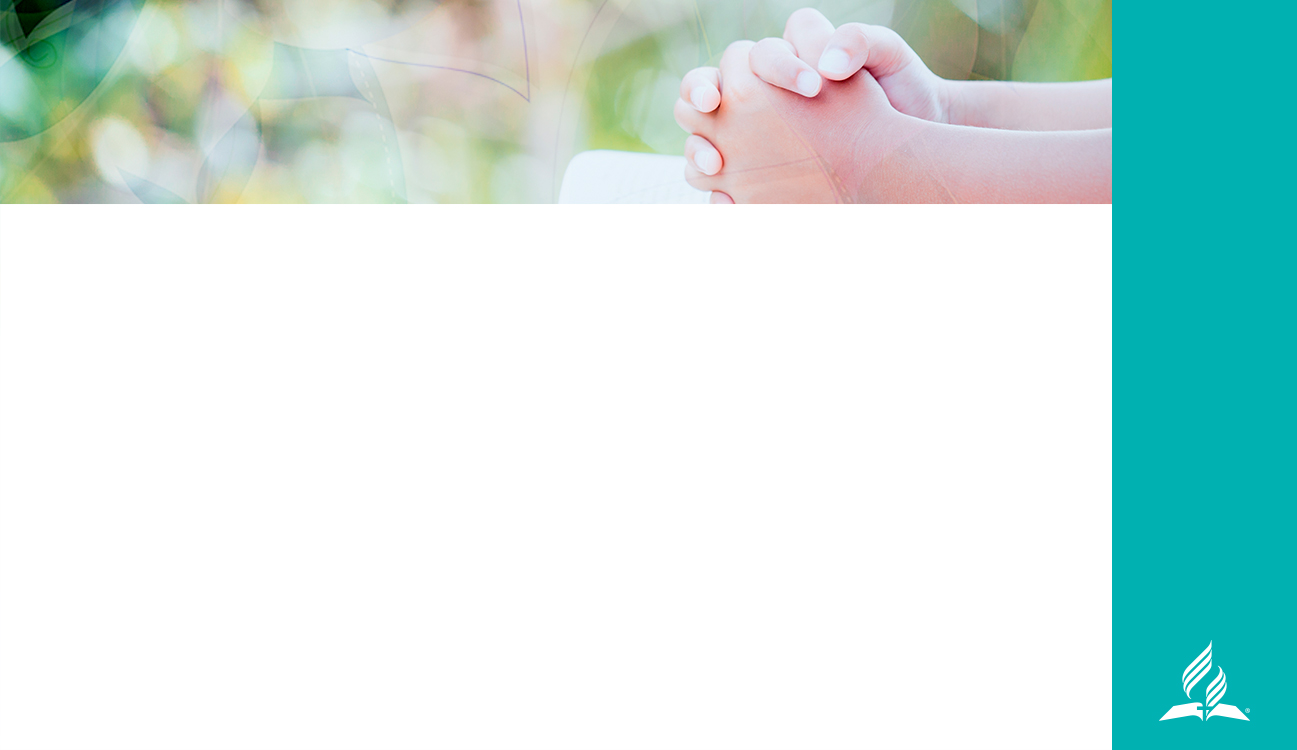 “Presentad a Dios vuestras necesidades, tristezas, gozos, cuidados y temores. No podéis agobiarle ni cansarle. El que tiene contados los cabellos de vuestra cabeza no es indiferente a las necesidades de sus hijos. ‘Porque el Señor es muy misericordioso y compasivo’. Su amoroso corazón se conmueve por nuestras tristezas y aun por nuestra presentación de ellas. Llevadle todo lo que confunda vuestra mente. Ninguna cosa es demasiado grande para que él no la pueda soportar, pues sostiene los mundos y rige todos los asuntos del universo. Ninguna cosa que de alguna manera afecte nuestra paz es tan pequeña que él no la note. No hay en nuestra experiencia ningún pasaje tan obscuro que él no lo pueda leer, ni perplejidad tan grande que no la pueda desenredar.
[Speaker Notes: ¿Te has preguntado alguna vez qué podrías decirle a Dios en oración si orases toda la noche? Una bien conocida escritora de temas de reflexión espiritual contestó esta pregunta de la siguiente manera: 
 
“Presentad a Dios vuestras necesidades, tristezas, gozos, cuidados y temores. No podéis agobiarle ni cansarle. El que tiene contados los cabellos de vuestra cabeza no es indiferente a las necesidades de sus hijos. ‘Porque el Señor es muy misericordioso y compasivo’. Su amoroso corazón se conmueve por nuestras tristezas y aun por nuestra presentación de ellas. Llevadle todo lo que confunda vuestra mente. Ninguna cosa es demasiado grande para que él no la pueda soportar, pues sostiene los mundos y rige todos los asuntos del universo. Ninguna cosa que de alguna manera afecte nuestra paz es tan pequeña que él no la note. No hay en nuestra experiencia ningún pasaje tan obscuro que él no lo pueda leer, ni perplejidad tan grande que no la pueda desenredar. Ninguna calamidad puede acaecer al más pequeño de sus hijos, ninguna ansiedad puede asaltar el alma, ningún gozo alegrar, ninguna oración sincera escaparse de los labios, sin que el Padre celestial lo note, sin que tome en ello un interés inmediato. El ‘sana a los quebrantados de corazón, y venda sus heridas’. Las relaciones entre Dios y cada una de las almas son tan claras y plenas como si no hubiese otra alma por la cual hubiera dado a su Hijo amado” (Elena G. White, El Camino de Cristo, p. 100).
 
El apóstol Pablo nos recuerda: “No se inquieten por nada; más bien, en toda ocasión, con oración y ruego, presenten sus peticiones a Dios y denle gracias. 7 Y la paz de Dios, que sobrepasa todo entendimiento, cuidará sus corazones y sus pensamientos en Cristo Jesús” (Filipenses 4:6 ,7, NVI).]
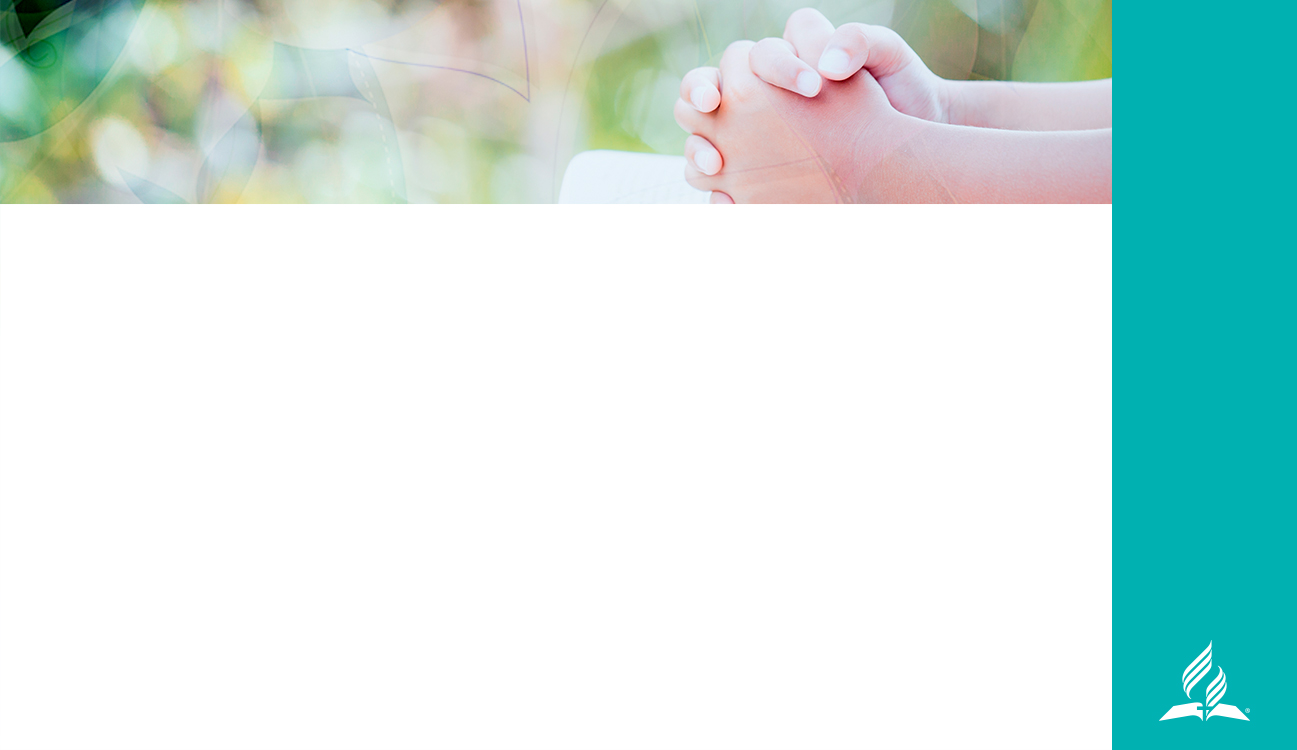 Ninguna calamidad puede acaecer al más pequeño de sus hijos, ninguna ansiedad puede asaltar el alma, ningún gozo alegrar, ninguna oración sincera escaparse de los labios, sin que el Padre celestial lo note, sin que tome en ello un interés inmediato. El ‘sana a los quebrantados de corazón, y venda sus heridas’. Las relaciones entre Dios y cada una de las almas son tan claras y plenas como si no hubiese otra alma por la cual hubiera dado a su Hijo amado”. 
Elena G. White, El Camino de Cristo, p. 100
[Speaker Notes: ¿Te has preguntado alguna vez qué podrías decirle a Dios en oración si orases toda la noche? Una bien conocida escritora de temas de reflexión espiritual contestó esta pregunta de la siguiente manera: 
 
“Presentad a Dios vuestras necesidades, tristezas, gozos, cuidados y temores. No podéis agobiarle ni cansarle. El que tiene contados los cabellos de vuestra cabeza no es indiferente a las necesidades de sus hijos. ‘Porque el Señor es muy misericordioso y compasivo’. Su amoroso corazón se conmueve por nuestras tristezas y aun por nuestra presentación de ellas. Llevadle todo lo que confunda vuestra mente. Ninguna cosa es demasiado grande para que él no la pueda soportar, pues sostiene los mundos y rige todos los asuntos del universo. Ninguna cosa que de alguna manera afecte nuestra paz es tan pequeña que él no la note. No hay en nuestra experiencia ningún pasaje tan obscuro que él no lo pueda leer, ni perplejidad tan grande que no la pueda desenredar. Ninguna calamidad puede acaecer al más pequeño de sus hijos, ninguna ansiedad puede asaltar el alma, ningún gozo alegrar, ninguna oración sincera escaparse de los labios, sin que el Padre celestial lo note, sin que tome en ello un interés inmediato. El ‘sana a los quebrantados de corazón, y venda sus heridas’. Las relaciones entre Dios y cada una de las almas son tan claras y plenas como si no hubiese otra alma por la cual hubiera dado a su Hijo amado” (Elena G. White, El Camino de Cristo, p. 100).
 
El apóstol Pablo nos recuerda: “No se inquieten por nada; más bien, en toda ocasión, con oración y ruego, presenten sus peticiones a Dios y denle gracias. 7 Y la paz de Dios, que sobrepasa todo entendimiento, cuidará sus corazones y sus pensamientos en Cristo Jesús” (Filipenses 4:6 ,7, NVI).]
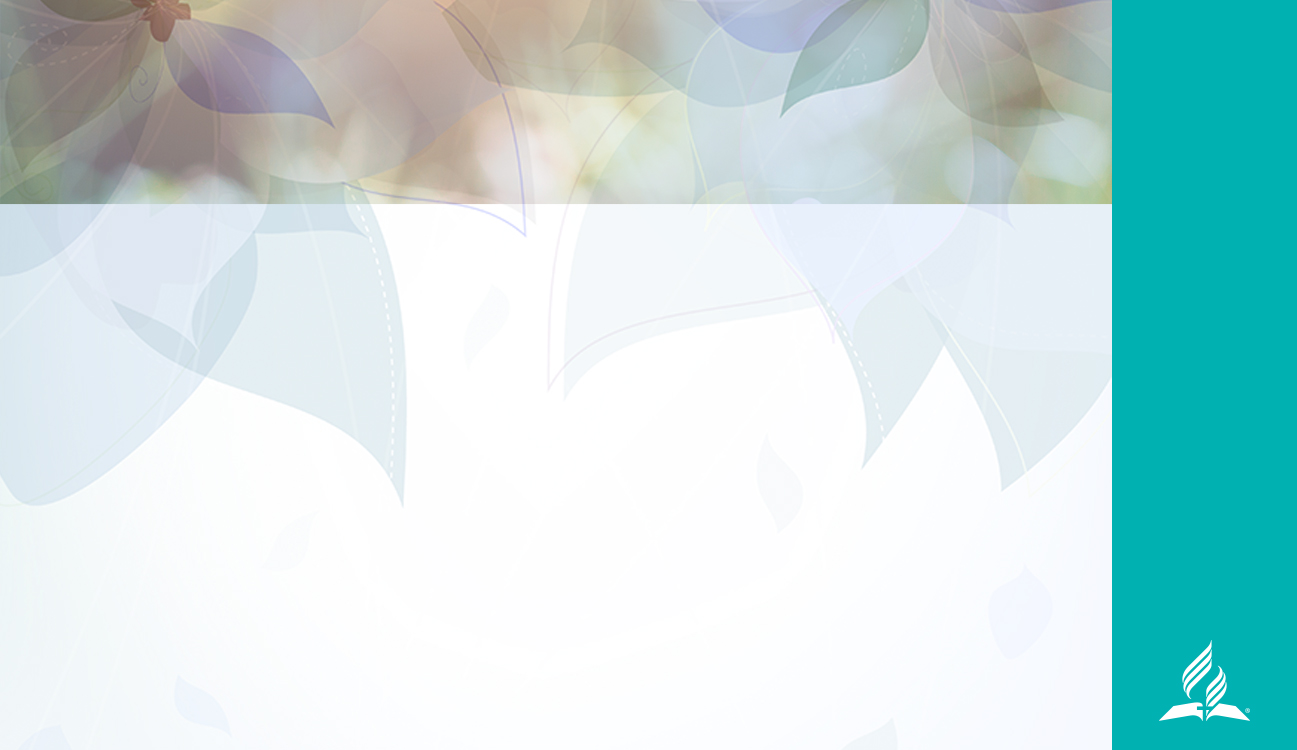 LECCIÓN DOS: LA ORACIÓN LLEVA A LA CONFESIÓN Y LA SUMISIÓN
Examíname, oh, Dios, y sondea mi corazón;    ponme a prueba y sondea mis pensamientos.2 Fíjate si voy por mal camino,    y guíame por el camino eterno.
 
 —Salmo 139:23, 24, NVI
[Speaker Notes: LECCIÓN DOS: LA ORACIÓN LLEVA A LA CONFESIÓN Y LA SUMISIÓN

Parte de la preparación  para el derramamiento del poder de Dios en Jericó y del Espíritu Santo en Pentecostés, incluyó arrepentimiento, confesión, y sumisión —a Dios y entre unos y otros. Podemos también rogarle a Dios qué él mismo inspeccione nuestro corazón y nos muestre si algo que le es ofensivo está todavía presente en nuestro pensamiento y acción.
 
 Examíname, oh, Dios, y sondea mi corazón;    ponme a prueba y sondea mis pensamientos.2 Fíjate si voy por mal camino,    y guíame por el camino eterno.
 
 —Salmo 139:23, 24, NVI
 
Podemos orar intercediendo por nuestra familia, la familia de nuestra iglesia, nuestro gobierno. Pero, tal vez, la petición más importante que podemos presentarle a Dios, es pedirle no simplemente por lluvias de bendiciones, sino rogarle por el derramamiento especial del Espíritu Santo en nuestros días, conocido como la lluvia tardía. El profeta Osas lo describe así: 
 Conozcamos al Señor;    vayamos tras su conocimiento.Tan cierto como que sale el sol,    él habrá de manifestarse;vendrá a nosotros como la lluvia de invierno,    como la lluvia de primavera que riega la tierra. 
—Oseas 6:3, NVI
 
Oseas usa el ejemplo de la lluvia para ilustrar la obra del Espíritu Santo en los últimos días. Así como el rocío y la lluvia hacen que germinen las semillas sembradas por el labrador, así también la lluvia prepara los sembrados para la cosecha.]
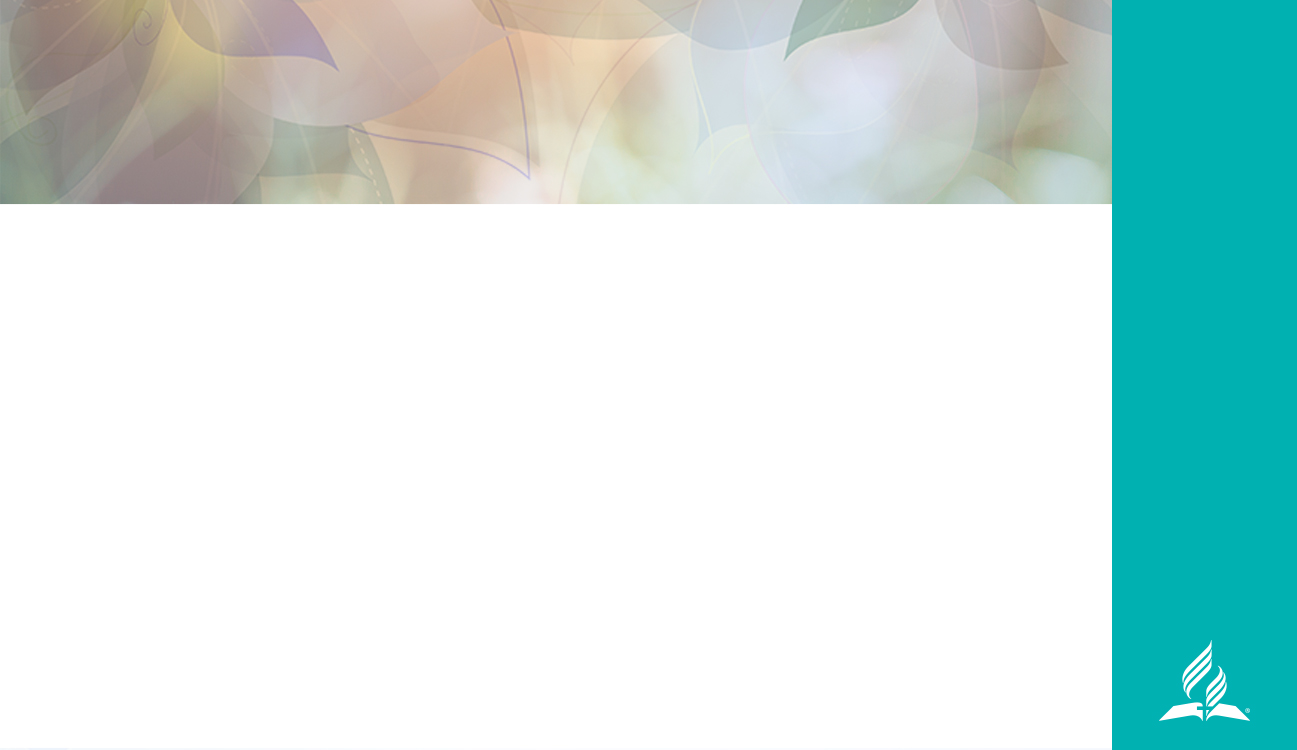 Ora —pidiendo la experiencia del derramamiento del Espíritu Santo
“Estaban todos juntos en el mismo lugar” (Hechos  2:1, NVI).
[Speaker Notes: Ora —pidiendo la experiencia del derramamiento del Espíritu Santo

Aunque no hay un momento en la experiencia cristiana en el que podamos no necesitar la ayuda del Espíritu de Dios, la terminación de la obra de gracia divina en nuestra alma depende completamente del derramamiento especial del Espíritu Santo. Es el Espíritu Santo el que nos transformará completamente a la semejanza de Cristo en carácter. 
 
Podemos comparar la lluvia temprana con el derramamiento del Espíritu Santo en tiempos de los apóstoles, en ocasión del Pentecostés (Hechos 2). Cuando aquellos hombres y mujeres oraron juntos en el aposento alto, descendieron del cielo sobre ellos como lenguas de fuego que les permitieron predicar y enseñar las buenas nuevas con gran éxito hasta los confines del mundo entonces conocido en esas latitudes. 
 
¡Pero ese evento fue precedido de mucha oración! Inmediatamente después de la ascensión de Cristo, el  evangelio de Lucas registra que los discípulos,  “estaban continuamente en el templo, alabando a Dios”  (Lucas 24:53, NVI). Cincuenta días después de la ascensión del Señor, el mismo evangelio relata que “estaban todos juntos en el mismo lugar” (Hechos  2:1, NVI).]
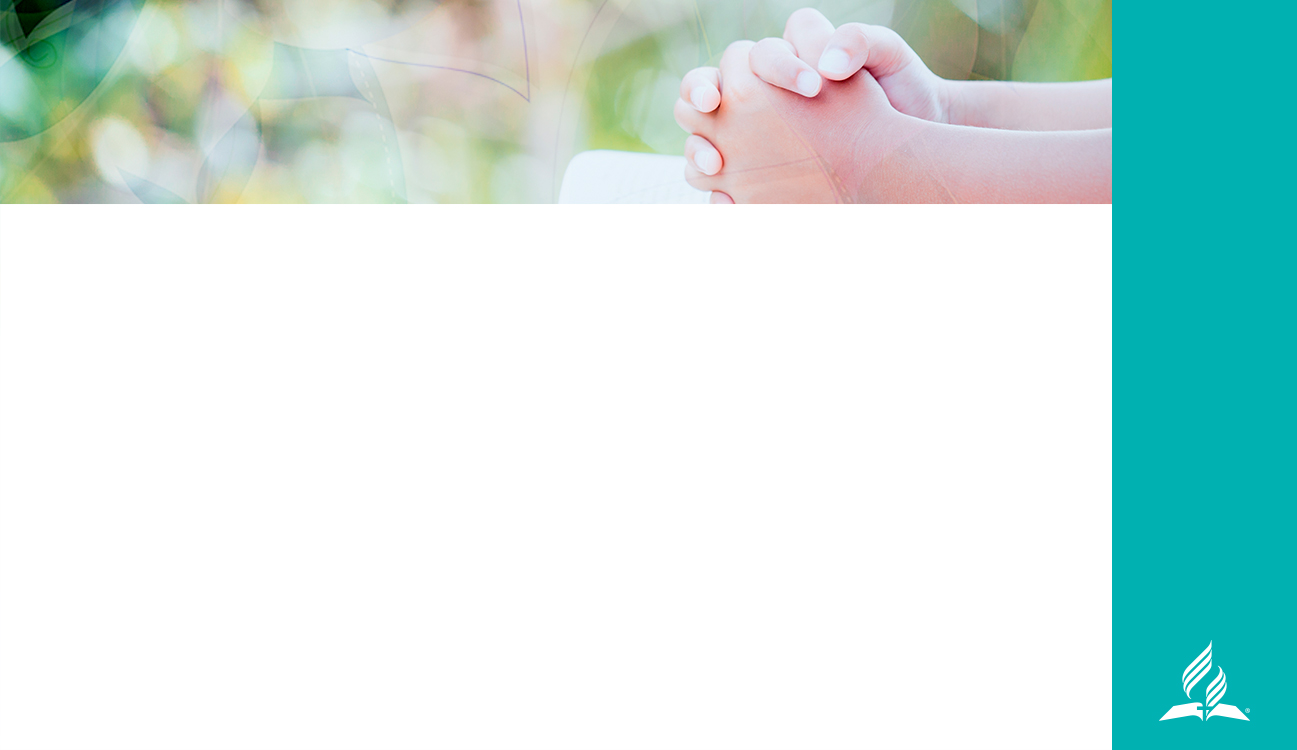 Nosotros oramos —en anticipación al poder de la lluvia tardía.
Not only will the latter rain empower our witness, but it will also strengthen us for even more troubling times which await the people of God before Jesus comes.
[Speaker Notes: Nosotros oramos —en anticipación al poder de la lluvia tardía. 

Hoy día, mientras esperamos con anhelo la llegada del poder del Espíritu Santo en la lluvia tardía, también nosotros hacemos a un lado las diferencias, todo deseo de ocupar el “primer lugar” y oramos juntos en unidad y amor. Entonces la lluvia tardía del Espíritu Santo hará por nosotros todo lo que hizo en el Pentecostés ¡y todavía más! Este especial derramamiento de gracia espiritual nos va a preparar para las grandes pruebas que están por delante. La lluvia tardía no solamente le dará gran poder a nuestra testificación, sino que también nos fortalecerá para tiempos todavía más problemáticos que el esperan al pueblo de Dios antes de la venida de Jesús.]
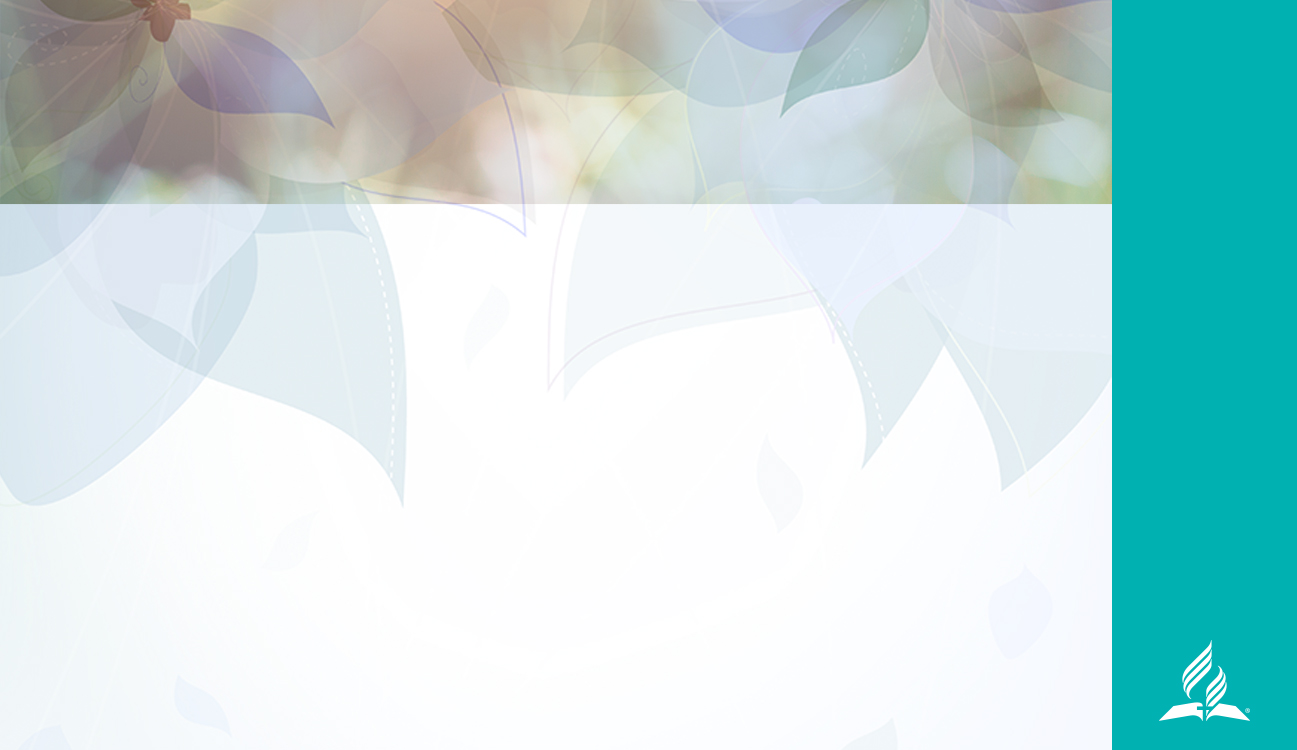 LECCIÓN TRES: LA ORACIÓN HACE RECORDAR
“En el futuro, cuando sus hijos les pregunten: ‘¿Por qué están estas piedras aquí?’, 7 ustedes les responderán: ‘El día en que el arca del pacto del Señor cruzó el Jordán, las aguas del río se dividieron frente a ella. Para nosotros los israelitas, estas piedras que están aquí son un recuerdo permanente de aquella gran hazaña’”. Josué 4:6, 7 NVI
[Speaker Notes: LECCIÓN TRES: LA ORACIÓN HACE RECORDAR 

Después de que los israelitas cruzaron el río Jordán, mientras los sacerdotes permanecían en medio del río dividido en dos, la vasta congregación pudo observar la forma como doce hombres, uno por cada tribu de Israel, cargaba cada uno una piedra grande tomada del lecho del río y la llevaba a la orilla.  
 
Las doce piedras se colocaron juntas como un monumento para conmemorar el increíble milagro realizado por Dios. Se instruyó entonces a los padres, que debían repetir a sus hijos y a sus nietos la asombrosa historia de la poderosa obra de Dios realizada en favor de su pueblo. Cada vez que la historia se repitiera, se fortalecería la fe de los hijos, así como la de sus padres.
 
“En el futuro, cuando sus hijos les pregunten: ‘¿Por qué están estas piedras aquí?’, 7 ustedes les responderán: ‘El día en que el arca del pacto del Señor cruzó el Jordán, las aguas del río se dividieron frente a ella. Para nosotros los israelitas, estas piedras que están aquí son un recuerdo permanente de aquella gran hazaña’” (Josué 4:6, 7, NVI).]
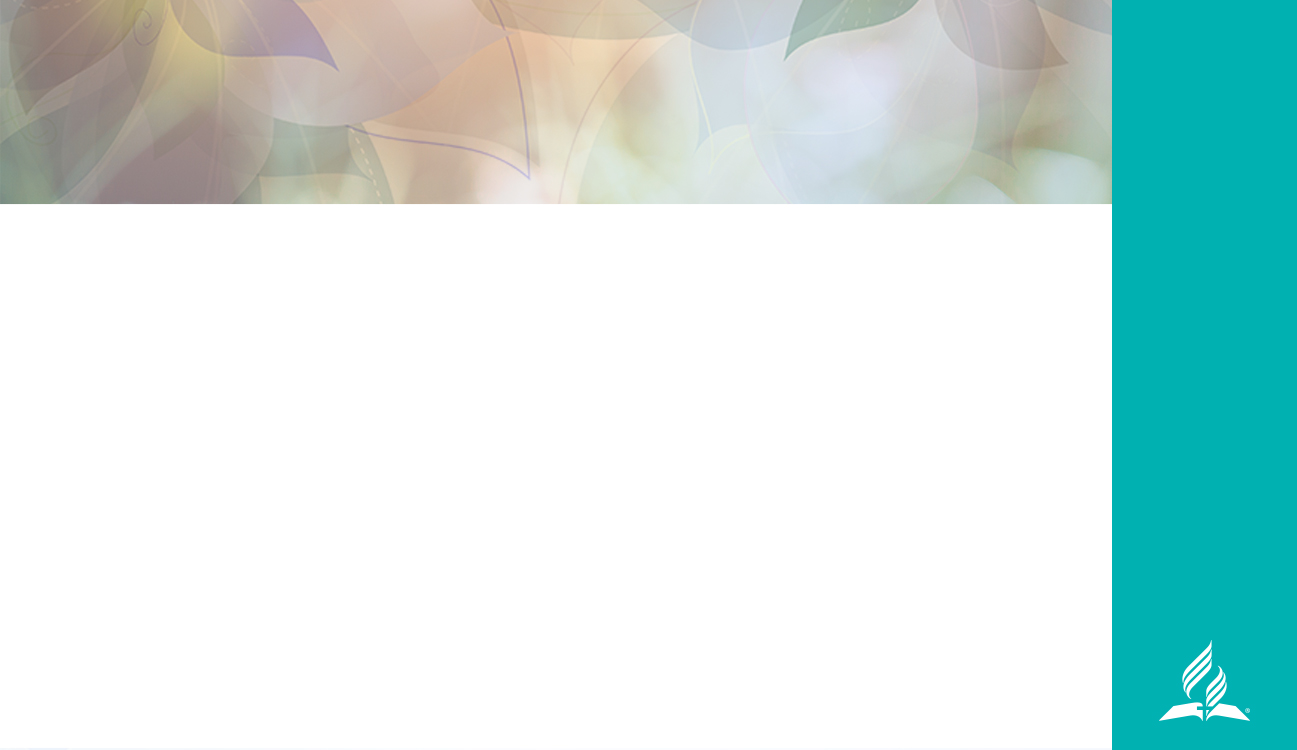 Nosotros oramos — Recordando la forma como Dios nos ha dirigido
¿Cómo afectaría tu vida el hecho de meditar una hora o dos para construir tu propio altar de memorias? 
¿Y qué tal llevaras un registro de doce veces en que el Señor ha hecho grandes cosas en tu favor y compartieras esas historias con tu familia y amigos?
[Speaker Notes: Nosotros oramos —Recordando la forma como Dios nos ha dirigido 

¿Cómo afectaría tu vida el hecho de meditar una hora o dos para construir tu propio altar de memorias? ¿Y qué tal llevaras un registro de doce veces en que el Señor ha hecho grandes cosas en tu favor y compartieras esas historias con tu familia y amigos? Así como lo hizo el pueblo de Israel, podemos colocar en nuestra mente piedras de testificación y recuerdo de lo hecho por Dios, e inscribir en nuestro corazón las preciosas historias de lo que Dios ha hecho en nuestro favor. Al repasar sus intervenciones en nuestra jornada de peregrinaje por esta vida, podemos declarar con el corazón conmovido de gratitud: “¿Cómo puedo pagarle al Señor  por tanta bondad que me ha mostrado?  ”(Salmo 116:12, NVI).
 
Las tribulaciones de esta vida van a probar tu fe; algunas veces en forma severa. En esas ocasiones, cuando tu fe se vea sobrecargada de desafíos, obstáculos, dolores, angustias y aun tragedias, vuelve tu mirada al memorial que erigiste para recordar la fidelidad de Dios hacia ti. Repite en tu mente la forma en que Dios te ha guiado hasta el presente y alábalo por cada una de esas piedras. Deja que esas piedras en la sala de tu memoria te recuerden que Dios ha salvado tu vida para la eternidad. Y porque Dios ha sido fiel a sus promesas en esta vida, puedes estar completamente seguro de que él hará cumplir su promesa de venir otra vez y llevarte con él, de manera que donde él esté, tú puedas estar también . (Juan 14:3).]
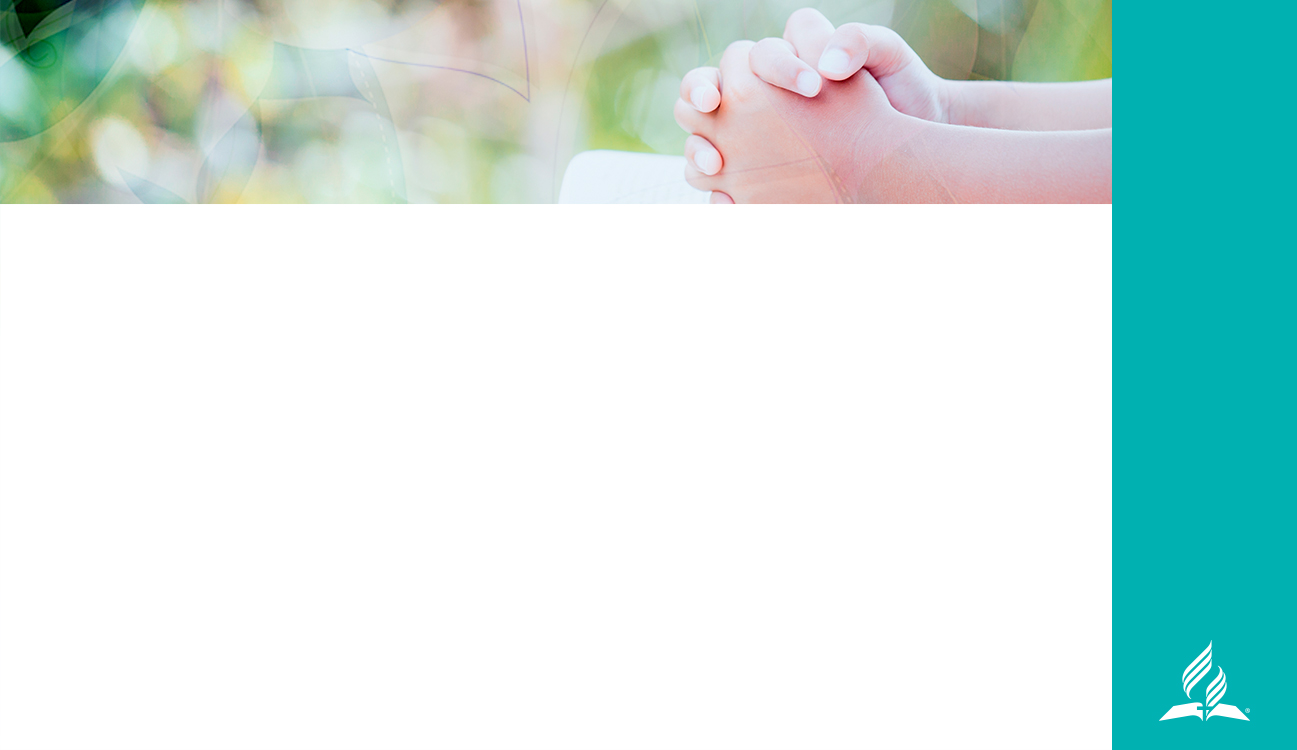 LECCIÓN CUATRO: LA ORACIÓN LE PERMITE A DIOS REVELAR SUS PLANES
“¿Eres de los nuestros, o del enemigo?” 
(Josué 5:13)
[Speaker Notes: LECCIÓN CUATRO: LA ORACIÓN LE PERMITE A DIOS REVELAR SUS PLANES
 
La historia del liderazgo de Josué después de cruzar el río Jordán continúa enseñándonos lecciones acerca de la oración. Los israelitas habían pisado tierra seca a través de las aguas divididas del río Jordán y entrado a Canaán; pero no la habían conquistado. Sabían muy poco acerca de guerra. Por otra parte, Canaán estaba habitada por poderosos guerreros que conocían bien el territorio y estaban ansiosos de defenderlo con todas sus fuerzas y con sus carros de guerra de hierro tirados por caballos. 
 
Deuteronomio 9:1 señala que las naciones cananeas habitaban en “grandes ciudades con muros que llegan hasta el cielo” (NVI). Esas formidables fortalezas tenían el propósito de intimidar a cualquier intruso. Las diferentes tribus cananeas se unieron en un propósito común: Derrotar a los hebreos que claramente tenían la intención de poseer esa tierra. 
 
Josué necesitaba ayuda y sabía muy bien en dónde encontrarla. Dejando atrás el campamento, acude a Dios en oración. De pronto, un poderoso guerrero, alto, armado y con apariencia de mando, aparece ante Josué. Asombrado, Josué le pregunta. “¿Eres de los nuestros, o del enemigo?”  Curiosamente, el Guerrero, quien es nada menos que el Señor mismo, no se identifica como de ningún grupo , sino se coloca por encima de todos los habitantes de la tierra al declarar simplemente: “Me presento ante ti como comandante del ejército del Señor” (Josué 5:14). El Señor le recuerda a Josué, como lo había hecho años atrás con Moisés, que el suelo que Josué está pisando es ahora santo.  Anonadado, Josué se postra rostro en tierra y lo adora.]
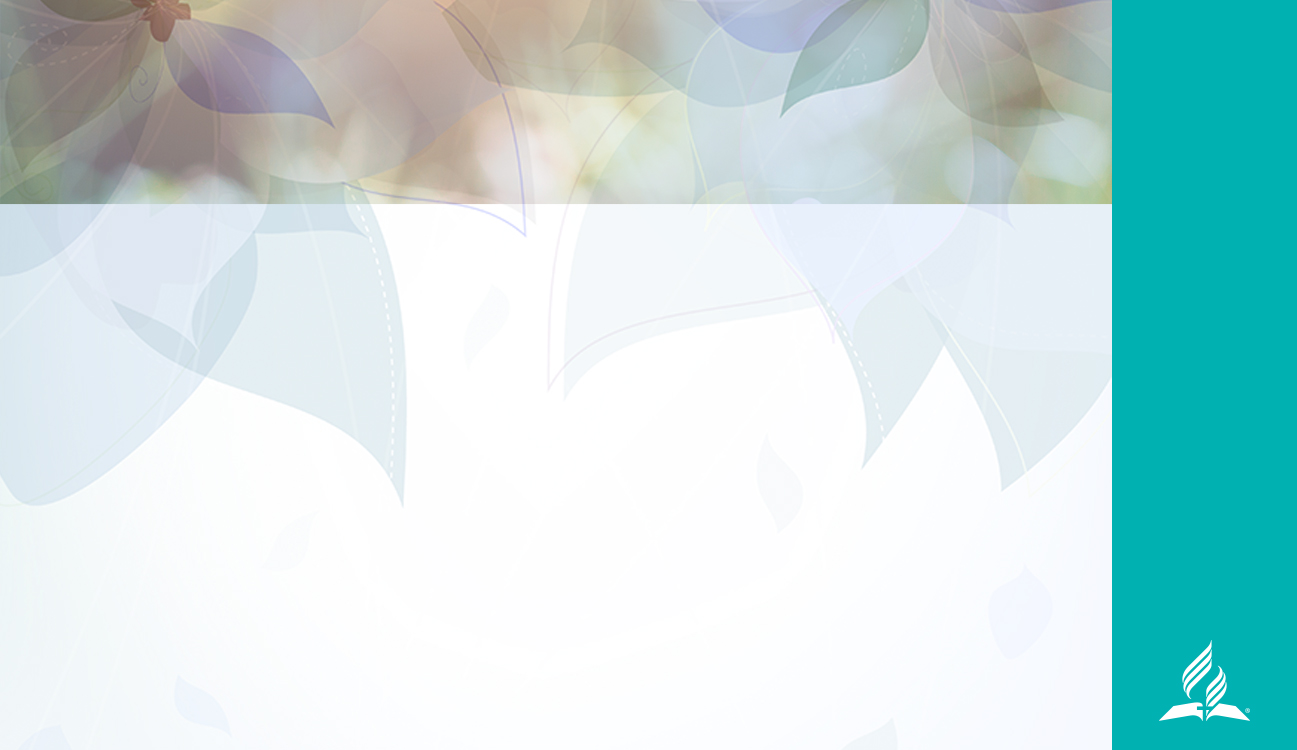 Josué ora —Escuchando el mandato de Dios
—¿Qué órdenes trae usted, mi Señor, para este siervo suyo?”
 Josué 5;14, NVI
[Speaker Notes: Josué ora —Escuchando el mandato de Dios

Josué no viene al Señor con un plan para la conquista de Jericó. No solicita una aprobación con  firma y sello. Josué simplemente desea saber cuál es la voluntad de Dios. “Entonces Josué se postró rostro en tierra y le preguntó: —¿Qué órdenes trae usted, mi Señor, para este siervo suyo?” (Josué 5;14), NVI). 
¡Cuán a menudo venimos delante del Señor con un plan preconcebido; con toda una lista de peticiones o ideas de cómo llevar a cabo una misión que esperamos que Dios apruebe! Es muy raro que caigamos de rodillas delante de Dios en total reverencia y sumisión a cualquier cosa que él nos mande! 
 
Pero la  historia se vuelve todavía más inusual. Dios presenta una estrategia realmente alucinante para un ser humano. Se les pide a Josué y a todos sus hombres guerreros que marchen silenciosamente en torno a la ciudad de Jericó una vez al día durante seis días; y después de cada marcha singular, los soldados deben simplemente regresar al campamento. 
 
Mientras Josué continúa escuchando al Señor, las instrucciones respecto a lo que debía hacer al séptimo día le deben haber parecido todavía más extrañas. “Siete sacerdotes llevarán trompetas hechas de cuernos de carneros, y marcharán frente al arca. El séptimo día ustedes marcharán siete veces alrededor de la ciudad, mientras los sacerdotes tocan las trompetas. 5 Cuando todos escuchen el toque de guerra, el pueblo deberá gritar a voz en cuello. Entonces los muros de la ciudad se derrumbarán, y cada uno entrará sin impedimento” (Josué 6:4, 5, NVI).
 
¿Cómo habrías respondido tú a esas instrucciones? ¿Habrías dicho tal vez, “¡esto suena más bien como una burla! ¡Nunca podría convencer a mis hombres de una cosa así!” La Biblia cuenta en el relato de esta historia que Josué hizo exactamente lo que Dios le pidió (Josué 5). 
 
El resultado, por supuesto fue exactamente como Dios lo predijo. Cayeron los muros de Jericó, los hombres de Israel entraron a la ciudad y aniquilaron a sus habitantes. La Palabra del Señor se cumplió y la fe de Josué y su obediencia fueron recompensadas.]
Nosotros oramos —Ayudándonos a reconocer la voz de Dios
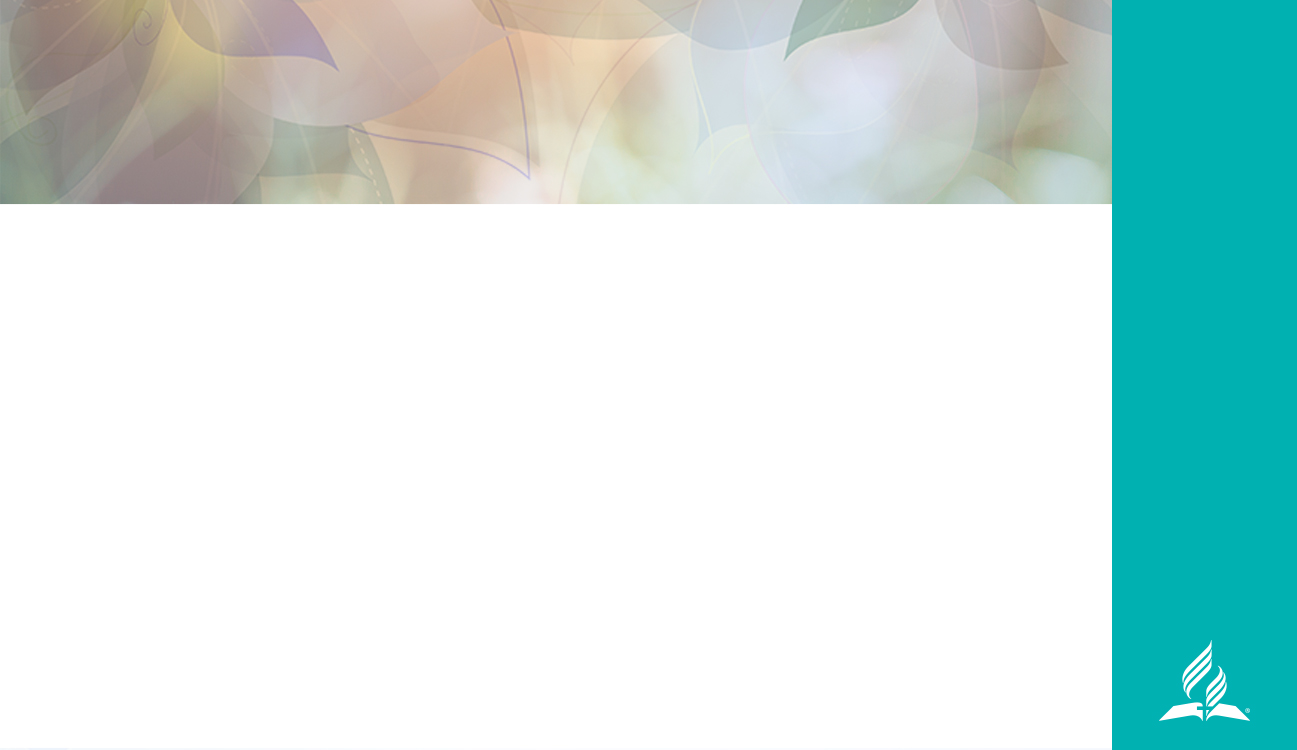 “El Señor nuestro Dios nos ha mostrado su gloria y su majestad, y hemos oído su voz que salía del fuego. Hoy hemos visto que un simple mortal puede seguir con vida aunque Dios hable con él” 
Deuteronomio 5:24, NVI
[Speaker Notes: Nosotros oramos —Ayudándonos a reconocer la voz de Dios

De esta manera debe ser nuestra oración en medio de la incertidumbre y los desafíos de los últimos días de la historia humana en este mundo. Debemos tener una profunda y viviente experiencia con Dios, la cual nos permitirá escuchar y reconocer su voz y cumplir con sus mandatos, independientemente de cuán inesperadas y extrañas sean sus instrucciones en relación con nuestra forma usual de resolver los problemas. 
 
¡La oración es el plan divino para lograr el éxito! Nuestras oraciones fervientes de nuestra necesidad y fe mueven a Dios a la acción. Debemos aprender cómo orar. Oremos mucho más de lo que hemos orado en el pasado. Esperemos grandes cosas de nuestro Dios de compasión y misericordia. Oremos con fe y dejemos los resultados a Dios. 
Pronto, muy pronto, nuestras oraciones a ese Dios que solamente podemos ver a través del ojo de la fe, se convertirán en alabanzas a ese Dios que entonces podremos ver cara a cara por toda la eternidad. 
 
“El Señor nuestro Dios nos ha mostrado su gloria y su majestad, y hemos oído su voz que salía del fuego. Hoy hemos visto que un simple mortal puede seguir con vida aunque Dios hable con él” (Deuteronomio 5:24, NVI).]